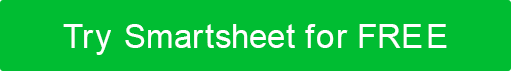 ステージ 1 • 00/00/00 - 00/00/00
ステージ 2 • 00/00/00 - 00/00/00
ステージ 3 • 00/00/00 – 00/00/00
テキスト
テキスト
テキスト
3
4
5
6
1
2
舞台
舞台
舞台
舞台
舞台
舞台
ステージ 4 • 00/00/00 - 00/00/00
ステージ5 • 00/00/00 - 00/00/00
ステージ 6 • 00/00/00 - 00/00/00
テキスト
テキスト
テキスト
マーケティングタイムライン